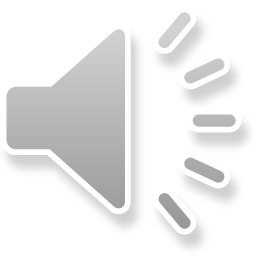 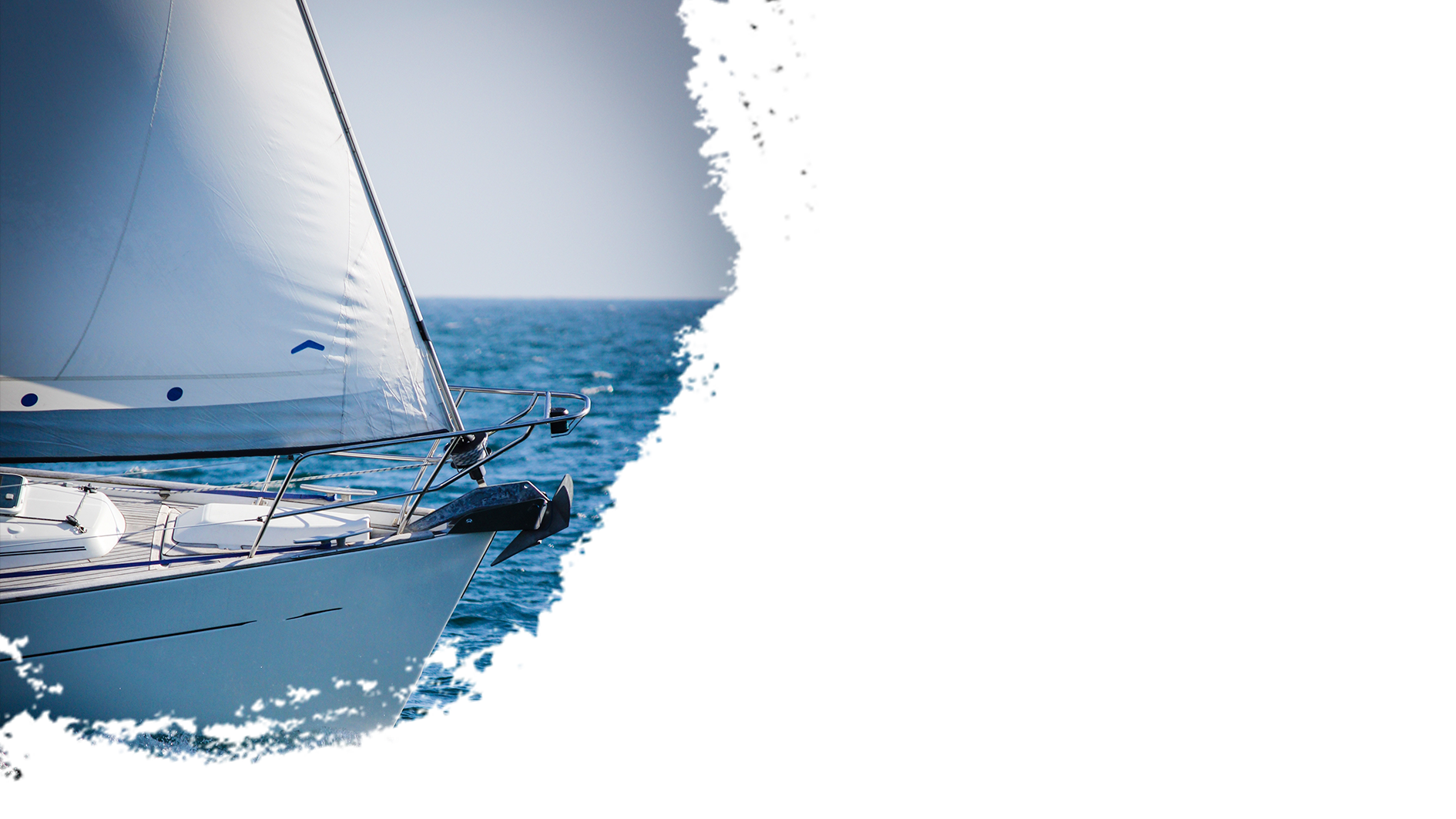 扬
帆
梦
DREAM
想
起
不忘初心
方得始终
航
励志正能量企业年终年总结PPT
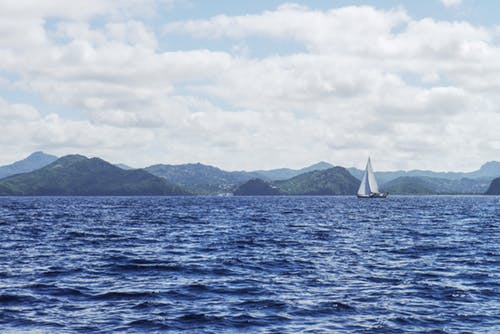 目
录
年度工作概述
工作完成情况
工作存在不足
明年工作计划
01
02
03
04
CONTENT
Lorem ipsum dolor sit amet, consectetuer adipiscing elit.
Lorem ipsum dolor sit amet, consectetuer adipiscing elit.
Lorem ipsum dolor sit amet, consectetuer adipiscing elit.
Lorem ipsum dolor sit amet, consectetuer adipiscing elit.
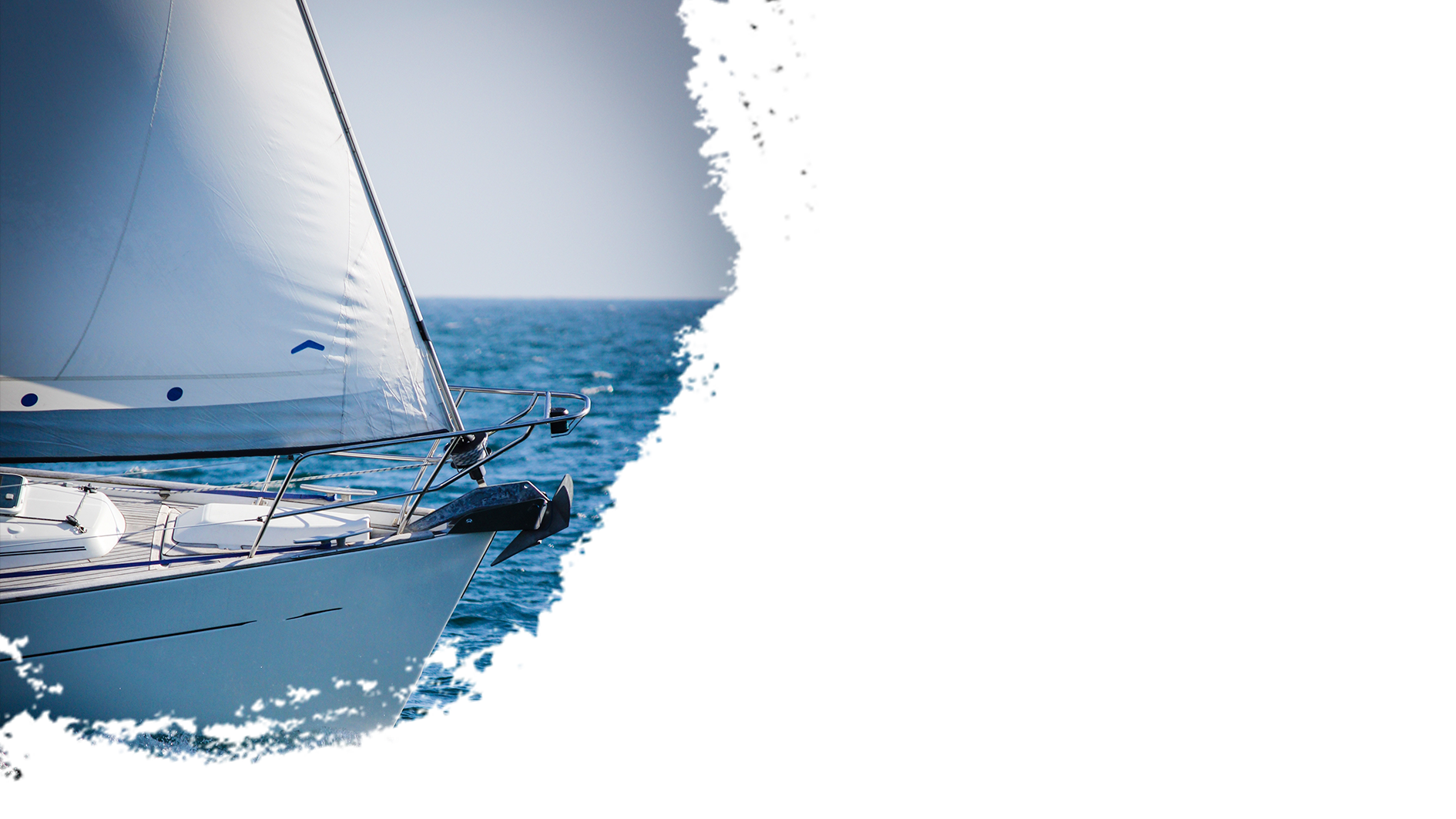 方得始终
不忘初心
PART 01
年度工作概述
Lorem ipsum dolor sit amet, consectetuer adipiscing elit. Maecenas porttitor congue massa. Fusce posuere, magna sed pulvinar ultricies, purus lectus malesuada libero, sit amet commodo magna eros quis urna.
文本标题
点击添加主要文字内容点击添加主要文字内容点击添加文字……
01
Lorem ipsum dolor sit amet, consectetuer adipiscing elit.
年度工作概述
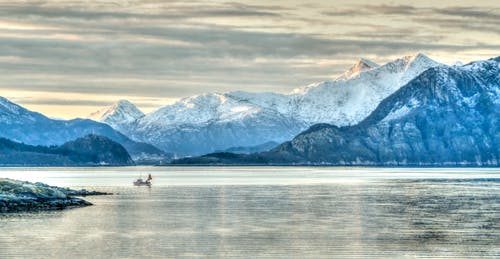 文本标题
点击添加主要文字内容点击添加主要文字内容点击添加文字……
文本标题
点击添加主要文字内容点击添加主要文字内容点击添加文字……
01
Lorem ipsum dolor sit amet, consectetuer adipiscing elit.
年度工作概述
文本标题
文本标题
文本标题
文本标题
文本标题
文本标题
点击添加主要文字内容点击添加主要文字内容点击添加文字……
点击添加主要文字内容点击添加主要文字内容点击添加文字……
点击添加主要文字内容点击添加主要文字内容点击添加文字……
点击添加主要文字内容点击添加主要文字内容点击添加文字……
点击添加主要文字内容点击添加主要文字内容点击添加文字……
点击添加主要文字内容点击添加主要文字内容点击添加文字……
文本标题
点击添加主要文字内容点击添加主要文字内容点击添加文字……点击添加主要文字内容点击添加主要文字内容点击添加文字……
01
Lorem ipsum dolor sit amet, consectetuer adipiscing elit.
年度工作概述
文本标题
文本标题
文本标题
点击添加主要文字内容点击添加主要文字内容点击添加文字……
点击添加主要文字内容点击添加主要文字内容点击添加文字……
点击添加主要文字内容点击添加主要文字内容点击添加文字……
文本标题
文本标题
文本标题
01
Lorem ipsum dolor sit amet, consectetuer adipiscing elit.
年度工作概述
2017
点击添加主要文字内容点击添加主要文字内容点击添加文字……

THE ORIGINAL MATERIAL PACKAGE NETWORK OF THE WHOLE STATION HAS EXCLUSIVE COPYRIGHT OR HAS
点击添加主要文字内容点击添加主要文字内容点击添加文字……

THE ORIGINAL MATERIAL PACKAGE NETWORK OF THE WHOLE STATION HAS EXCLUSIVE COPYRIGHT OR HAS
点击添加主要文字内容点击添加主要文字内容点击添加文字……
	
THE ORIGINAL MATERIAL PACKAGE NETWORK OF THE WHOLE STATION HAS EXCLUSIVE COPYRIGHT OR HAS
2018
2019
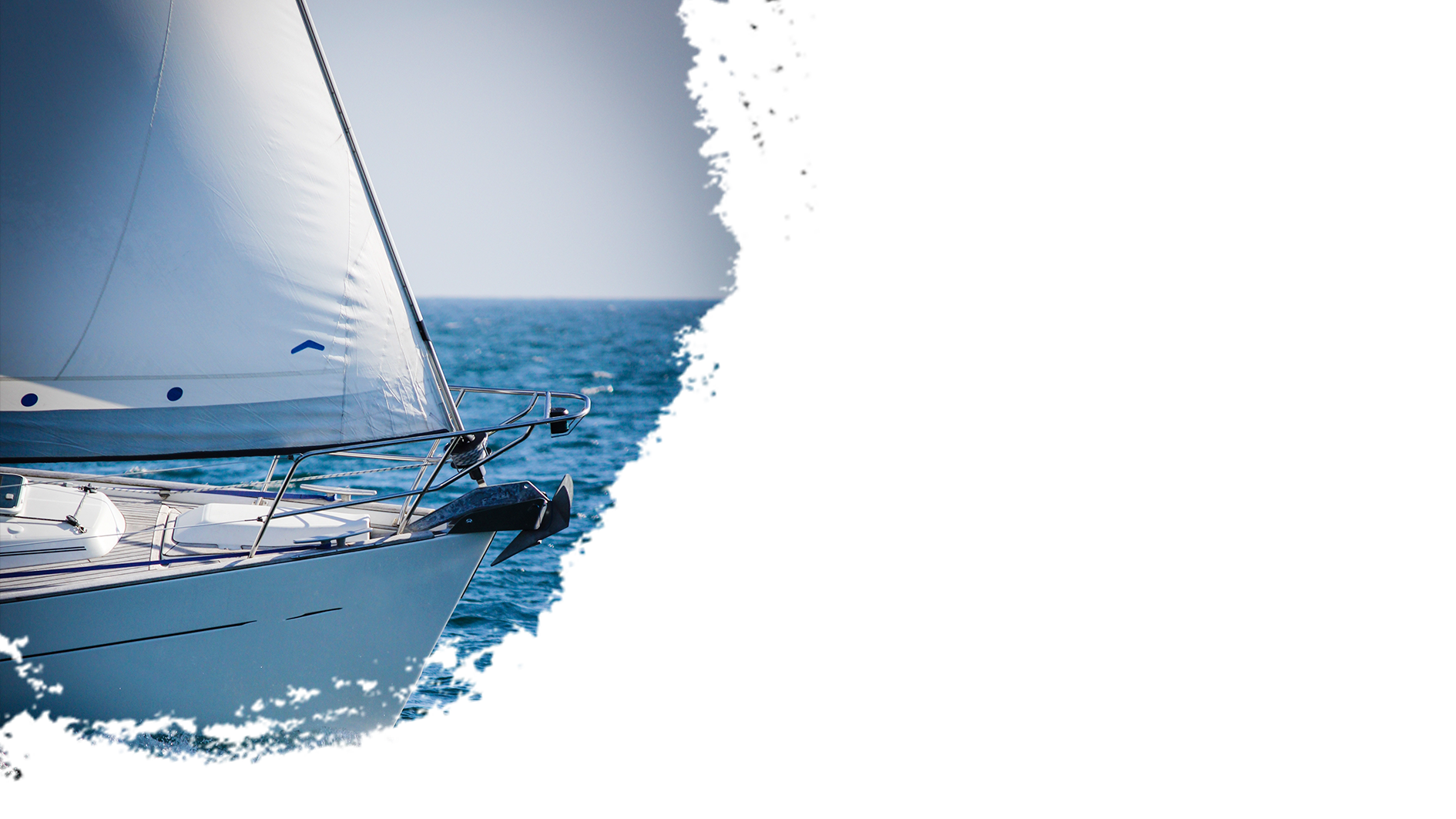 方得始终
不忘初心
PART 02
工作完成情况
Lorem ipsum dolor sit amet, consectetuer adipiscing elit. Maecenas porttitor congue massa. Fusce posuere, magna sed pulvinar ultricies, purus lectus malesuada libero, sit amet commodo magna eros quis urna.
02
Lorem ipsum dolor sit amet, consectetuer adipiscing elit.
工作完成情况
01.文本标题
03.文本标题
02.文本标题
04.文本标题
点击添加主要文字内容点击添加主要文字内容点击添加文字……
点击添加主要文字内容点击添加主要文字内容点击添加文字……
点击添加主要文字内容点击添加主要文字内容点击添加文字……
点击添加主要文字内容点击添加主要文字内容点击添加文字……
02
Lorem ipsum dolor sit amet, consectetuer adipiscing elit.
工作完成情况
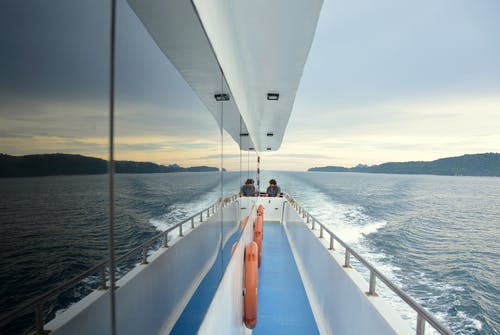 THE ORIGINAL MATERIAL PACKAGE NETWORK OF THE WHOLE STATION HAS EXCLUSIVE COPYRIGHT OR HAS
931
421
在此输入文本内容在此输入
在此输入文本内容在此输入
THE ORIGINAL MATERIAL PACKAGE NETWORK OF THE WHOLE STATION HAS EXCLUSIVE COPYRIGHT OR HAS
THE ORIGINAL MATERIAL PACKAGE NETWORK OF THE WHOLE STATION HAS EXCLUSIVE COPYRIGHT OR HAS
点击添加主要文字内容点击添加主要文字内容点击添加文字……
点击添加主要文字内容点击添加主要文字内容点击添加文字……
点击添加主要文字内容点击添加主要文字内容点击添加文字……
点击添加主要文字内容点击添加主要文字内容点击添加文字……
02
Lorem ipsum dolor sit amet, consectetuer adipiscing elit.
工作完成情况
文本标题
文本标题
86%
14%
点击添加主要文字内容点击添加主要文字内容点击添加文字……
点击添加主要文字内容点击添加主要文字内容点击添加文字……
点击添加主要文字内容点击添加主要文字内容点击添加文字……
点击添加主要文字内容点击添加主要文字内容点击添加文字……
点击添加主要文字内容点击添加主要文字内容点击添加文字……
点击添加主要文字内容点击添加主要文字内容点击添加文字……
文本标题
文本标题
文本标题
点击添加主要文字内容点击添加主要文字内容点击添加文字……
点击添加主要文字内容点击添加主要文字内容点击添加文字……
点击添加主要文字内容点击添加主要文字内容点击添加文字……
02
Lorem ipsum dolor sit amet, consectetuer adipiscing elit.
工作完成情况
文本标题
文本标题
文本标题
文本标题
点击添加主要文字内容
点击添加主要文字内容
点击添加主要文字内容
点击添加主要文字内容
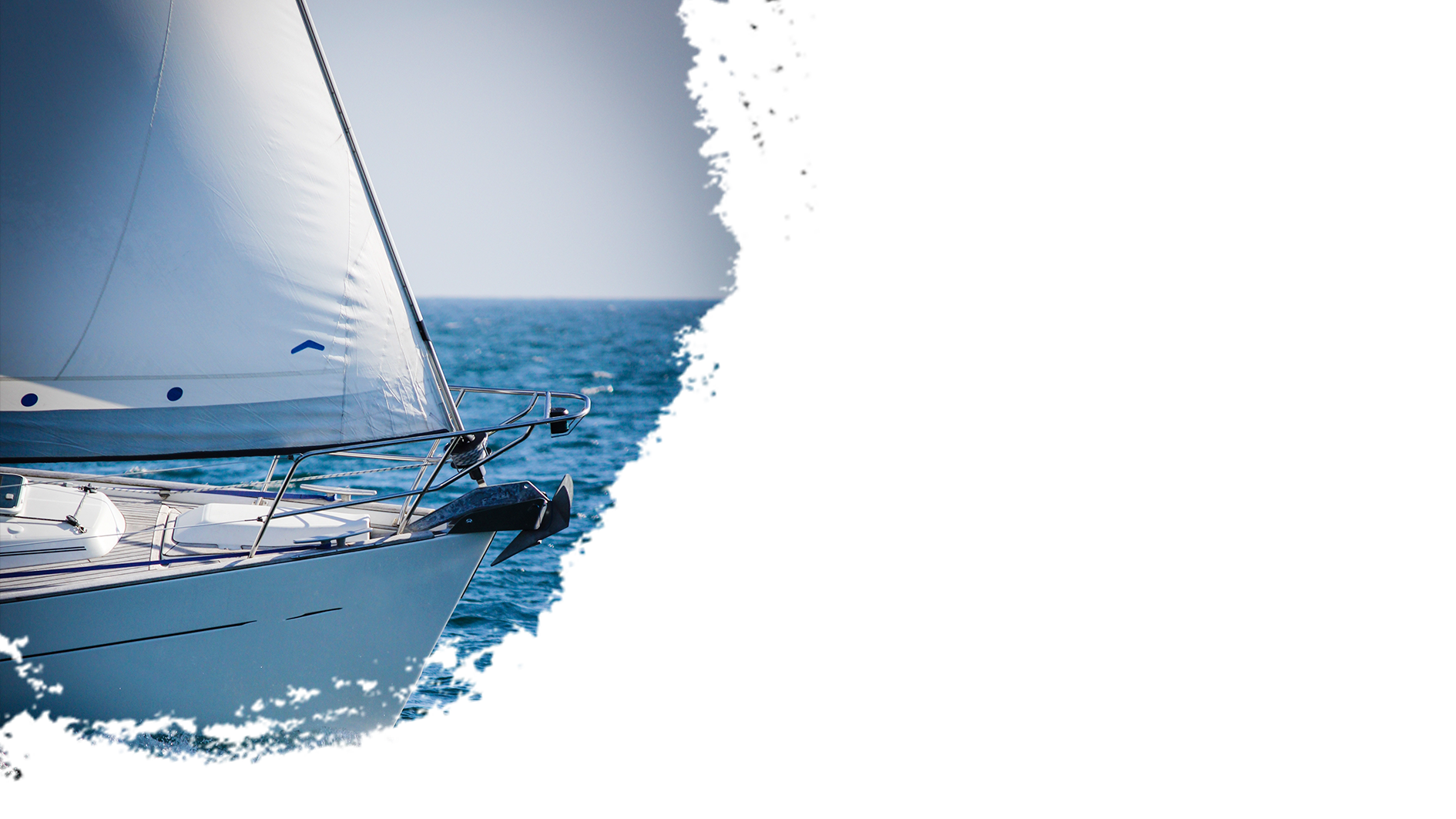 方得始终
不忘初心
PART 03
工作存在不足
Lorem ipsum dolor sit amet, consectetuer adipiscing elit. Maecenas porttitor congue massa. Fusce posuere, magna sed pulvinar ultricies, purus lectus malesuada libero, sit amet commodo magna eros quis urna.
03
Lorem ipsum dolor sit amet, consectetuer adipiscing elit.
工作存在不足
输入您的标题内容
COPYRIGHT BELONGS TO BAOTU.COM.
在此输入文本内容在此输入
在此输入文本内容在此输入
在此输入文本内容在此输入
THE ORIGINAL MATERIAL PACKAGE NETWORK OF THE WHOLE STATION HAS EXCLUSIVE COPYRIGHT OR HAS
THE ORIGINAL MATERIAL PACKAGE NETWORK OF THE WHOLE STATION HAS EXCLUSIVE COPYRIGHT OR HAS
THE ORIGINAL MATERIAL PACKAGE NETWORK OF THE WHOLE STATION HAS EXCLUSIVE COPYRIGHT OR HAS
文本标题
文本标题
文本标题
03
Lorem ipsum dolor sit amet, consectetuer adipiscing elit.
工作存在不足
THE ORIGINAL MATERIAL PACKAGE NETWORK OF THE WHOLE STATION HAS EXCLUSIVE COPYRIGHT OR HAS 

……
THE ORIGINAL MATERIAL PACKAGE NETWORK OF THE WHOLE STATION HAS EXCLUSIVE COPYRIGHT OR HAS
THE ORIGINAL MATERIAL PACKAGE NETWORK OF THE WHOLE STATION HAS EXCLUSIVE COPYRIGHT OR HAS
文本标题
03
Lorem ipsum dolor sit amet, consectetuer adipiscing elit.
工作存在不足
文本标题
文本标题
文本标题
文本标题
点击添加主要文字内容点击添加主要文字内容点击添加文字……
点击添加主要文字内容点击添加主要文字内容点击添加文字……
点击添加主要文字内容点击添加主要文字内容点击添加文字……
点击添加主要文字内容点击添加主要文字内容点击添加文字……
点击添加主要文字内容点击添加主要文字内容点击添加文字……
点击添加主要文字内容点击添加主要文字内容点击添加文字……
点击添加主要文字内容点击添加主要文字内容点击添加文字……
文本标题
文本标题
文本标题
文本标题
点击添加主要文字内容点击添加主要文字内容点击添加文字……
点击添加主要文字内容点击添加主要文字内容点击添加文字……
点击添加主要文字内容点击添加主要文字内容点击添加文字……
点击添加主要文字内容点击添加主要文字内容点击添加文字……
03
Lorem ipsum dolor sit amet, consectetuer adipiscing elit.
文本标题
工作存在不足
点击添加主要文字内容点击添加主要文字内容点击添加文字……
存在问题
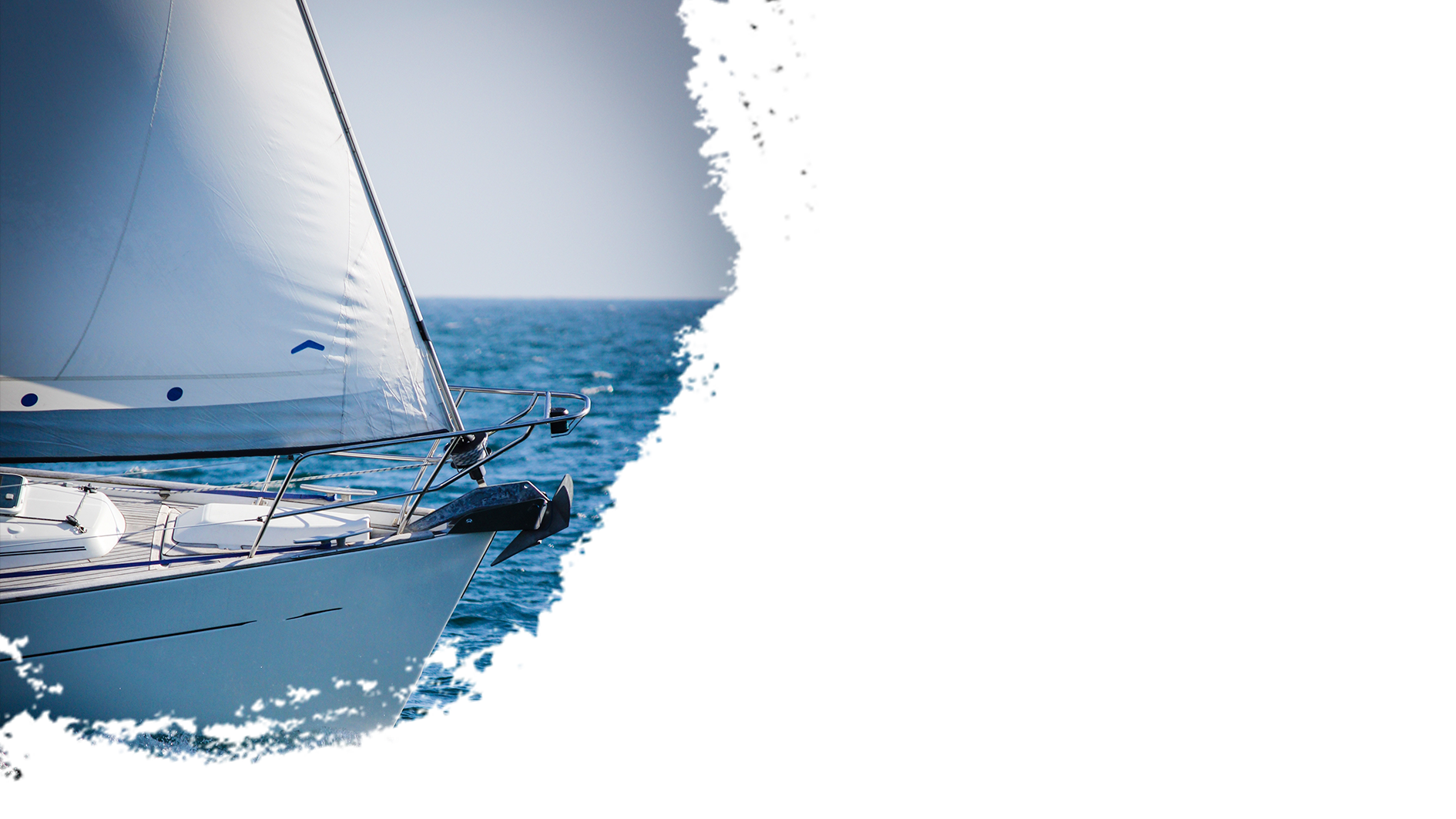 方得始终
不忘初心
PART 04
明年工作计划
Lorem ipsum dolor sit amet, consectetuer adipiscing elit. Maecenas porttitor congue massa. Fusce posuere, magna sed pulvinar ultricies, purus lectus malesuada libero, sit amet commodo magna eros quis urna.
04
Lorem ipsum dolor sit amet, consectetuer adipiscing elit.
明年工作计划
2
4
文本标题
文本标题
文本标题
文本标题
文本标题
点击添加主要文字内容点击添加主要文字内容点击添加文字……
点击添加主要文字内容点击添加主要文字内容点击添加文字……
点击添加主要文字内容点击添加主要文字内容点击添加文字……
点击添加主要文字内容点击添加主要文字内容点击添加文字……
点击添加主要文字内容点击添加主要文字内容点击添加文字……
1
3
5
文本标题
文本标题
文本标题
文本标题
04
Lorem ipsum dolor sit amet, consectetuer adipiscing elit.
明年工作计划
点击添加主要文字内容点击添加主要文字内容点击添加文字……
点击添加主要文字内容点击添加主要文字内容点击添加文字……
点击添加主要文字内容点击添加主要文字内容点击添加文字……
点击添加主要文字内容点击添加主要文字内容点击添加文字……
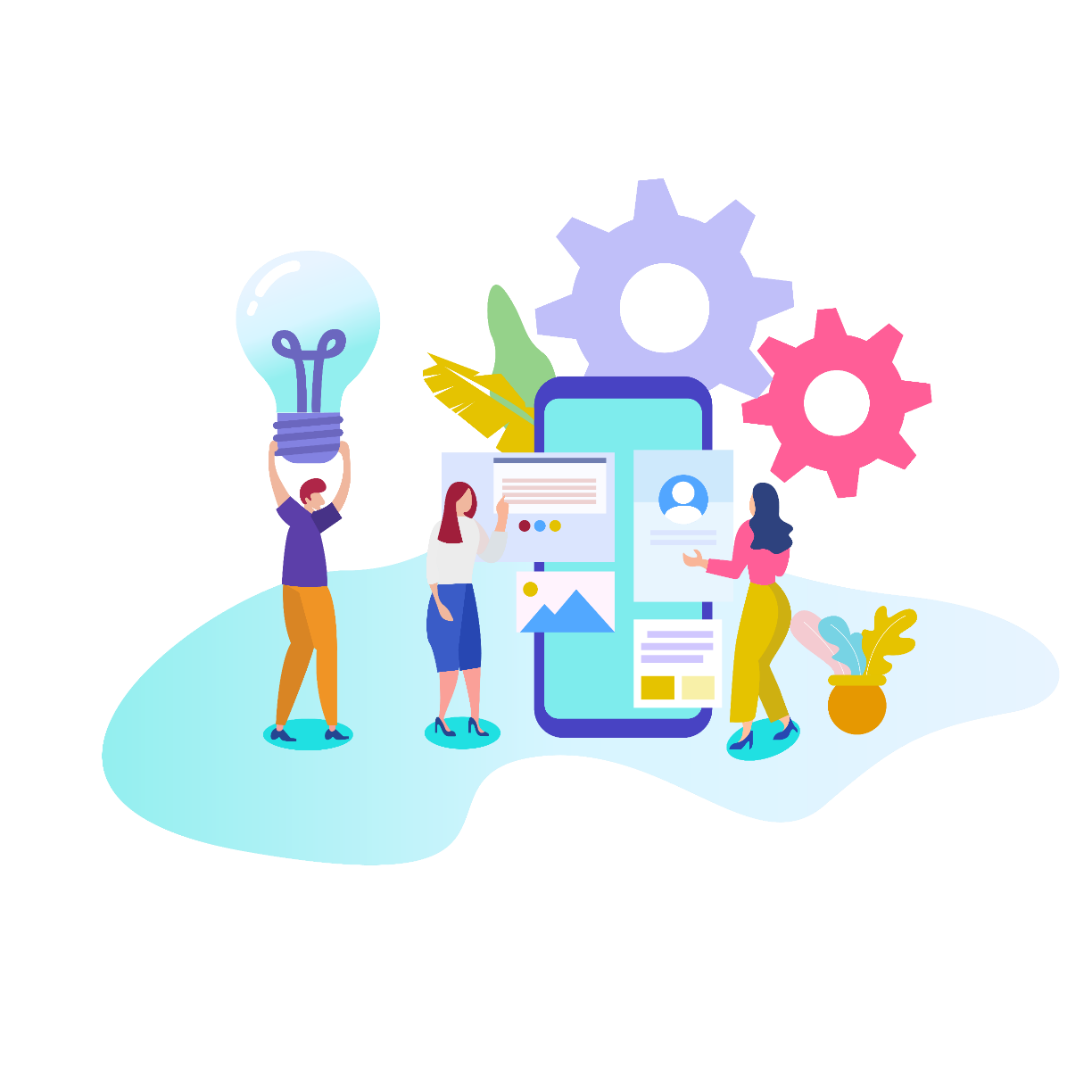 文本标题
文本标题
文本标题
文本标题
文本标题
点击添加主要文字内容点击添加主要文字内容点击添加文字……
点击添加主要文字内容点击添加主要文字内容点击添加文字……
点击添加主要文字内容点击添加主要文字内容点击添加文字……
点击添加主要文字内容点击添加主要文字内容点击添加文字……
点击添加主要文字内容点击添加主要文字内容点击添加文字……
04
Lorem ipsum dolor sit amet, consectetuer adipiscing elit.
明年工作计划
计划一
计划二
计划三
计划四
04
Lorem ipsum dolor sit amet, consectetuer adipiscing elit.
明年工作计划
1
2
3
4
02
01
请在这里输入您的主要叙述内容
请在这里输入您的主要叙述内容
请在这里输入您的主要叙述内容
请在这里输入您的主要叙述内容
请在这里输入您的主要叙述内容
请在这里输入您的主要叙述内容
请在这里输入您的主要叙述内容
请在这里输入您的主要叙述内容
Text
Text
04
1999
Lorem ipsum dolor sit amet, consectetuer adipiscing elit.
明年工作计划
文本标题
文本标题
文本标题
文本标题
点击添加主要文字内容点击添加主要文字内容点击添加文字……
点击添加主要文字内容点击添加主要文字内容点击添加文字……
点击添加主要文字内容点击添加主要文字内容点击添加文字……
点击添加主要文字内容点击添加主要文字内容点击添加文字……
2008
Text
Text
2015
2018
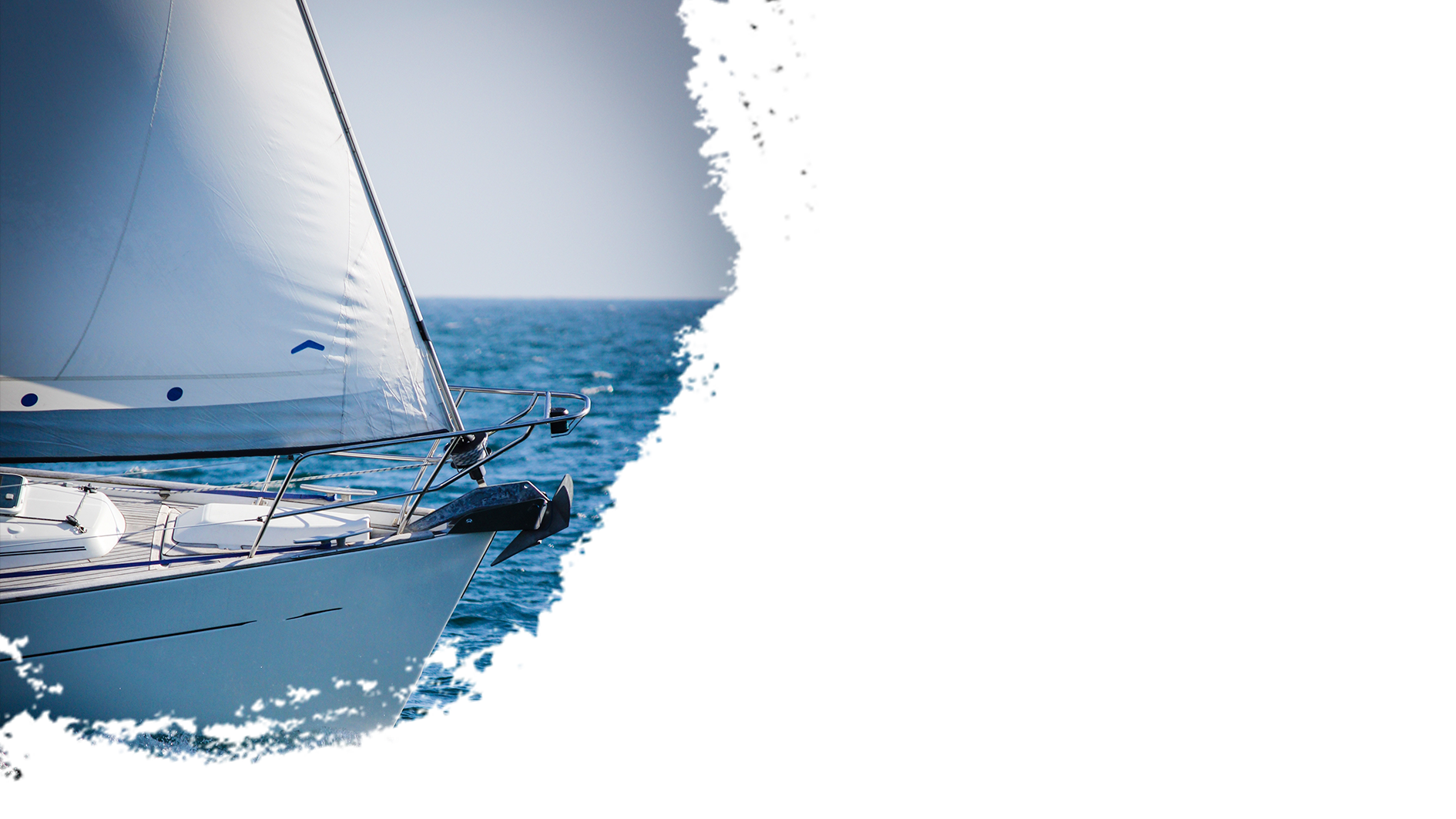 感
谢
您
DREAM
的
观
不忘初心
方得始终
看
励志正能量企业年终年总结PPT